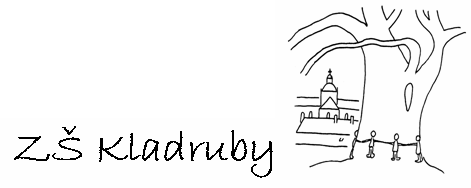 Škola:			Základní škola Kladruby			Husova 203, Kladruby, 349 61Číslo projektu:		CZ.1.07/1.4.00/21.3668			Modernizace výuky
Autor:			Mgr. Jaroslava Jašová

Název materiálu:	VY_32_INOVACE_D.03.15.Bobr.evropsky
Šablona:		III/2 d)
Sada:			3) Tachovsko

Předmět:		Vlastivěda
Třída:			IV.
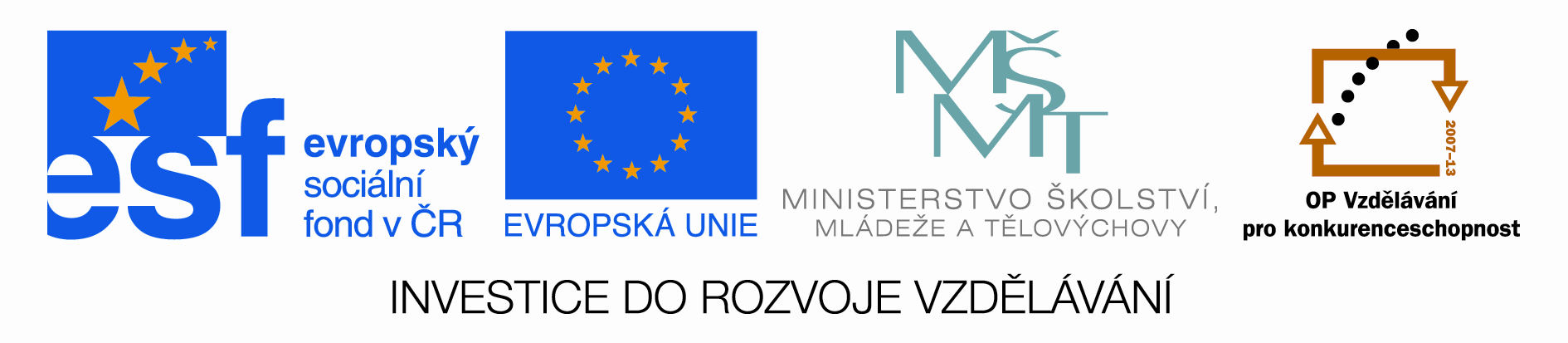 Anotace:

Prezentace má seznámit žáky se základními informacemi o bobru evropském v Českém lese.
Klíčová slova:

Bobr evropský
Kateřinský potok
Václavský rybník
Český les
Lesná
Bobr evropský
Na našem území již zcela vymizelý druh, který se sem začal vracet po otevření česko-německé hranice z Bavorska. Rozšiřuje se zejména v oblasti Kateřinského potoka.
Kateřinský potok
Václavský rybník
Bobří hráze u Lesné
Bobří stezka do vody
Různé zbytky po hlodání
Načatá práce
Lebka bobra
Bobří stopy
Fotografie byly vytvořeny autorem prezentace.